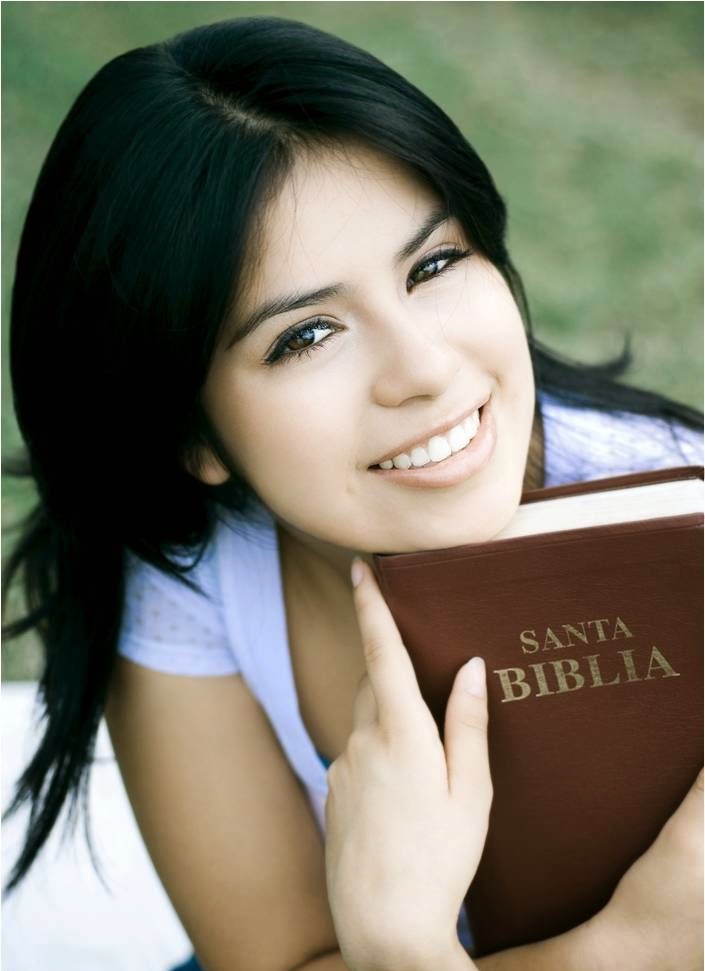 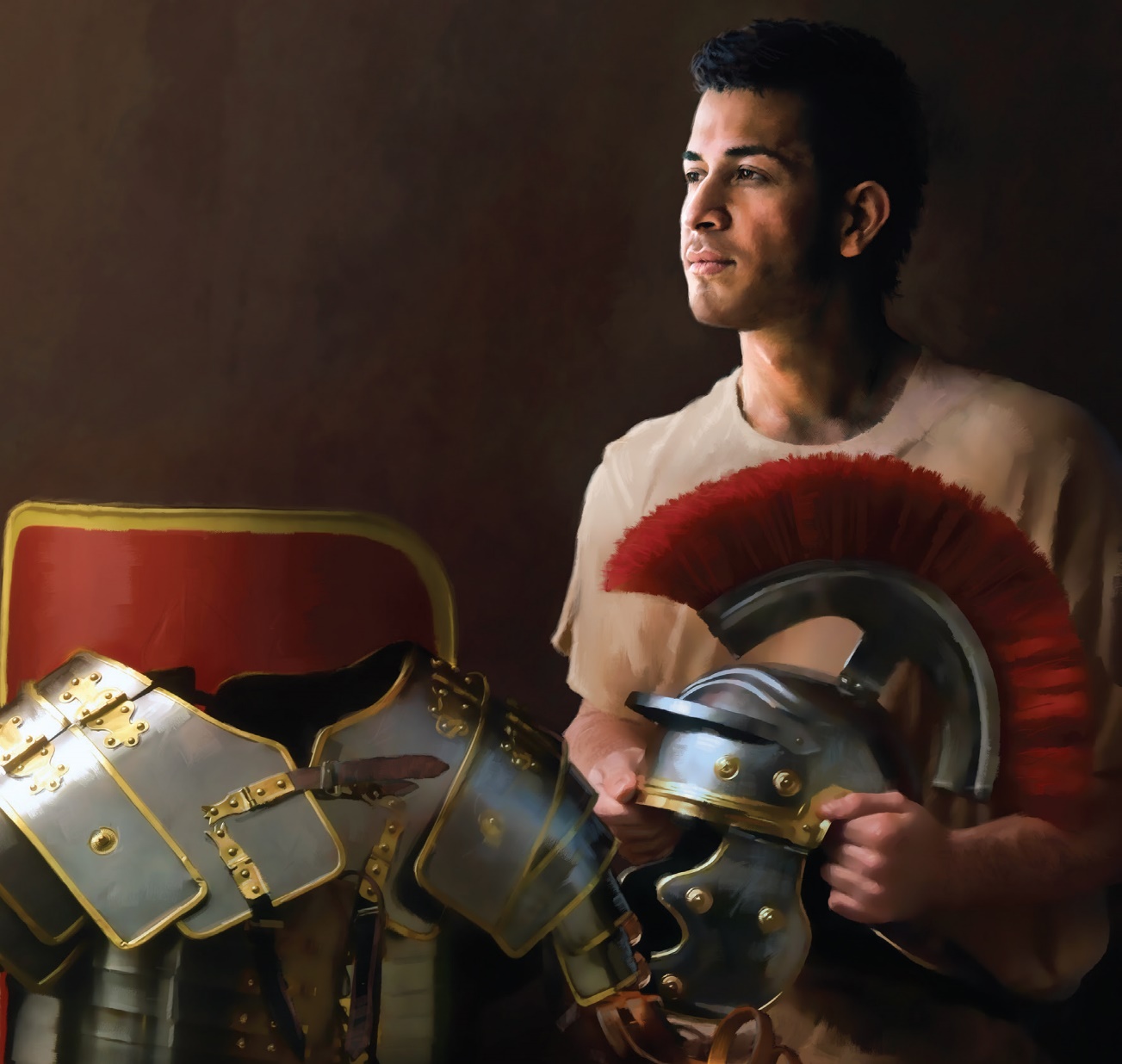 Leksyon 14 Alang sa Septiyembre 30, 2023
ANG SINULAT SA EFESO MABUTANG SA ATONG KASINKASING
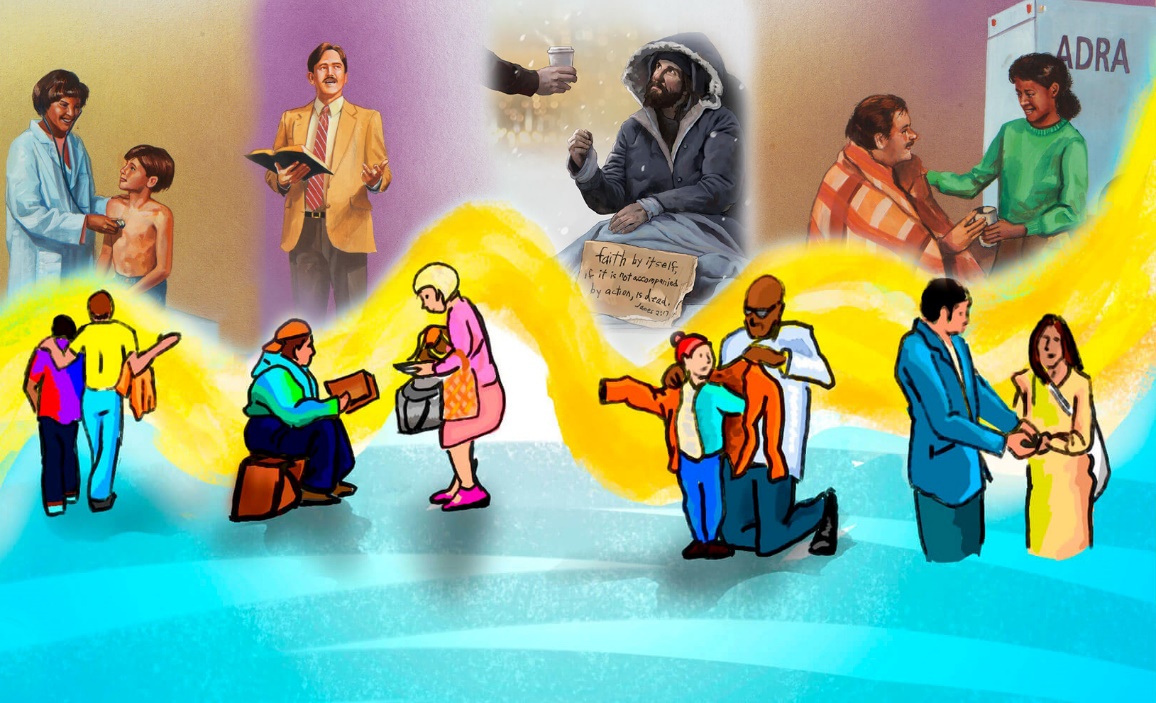 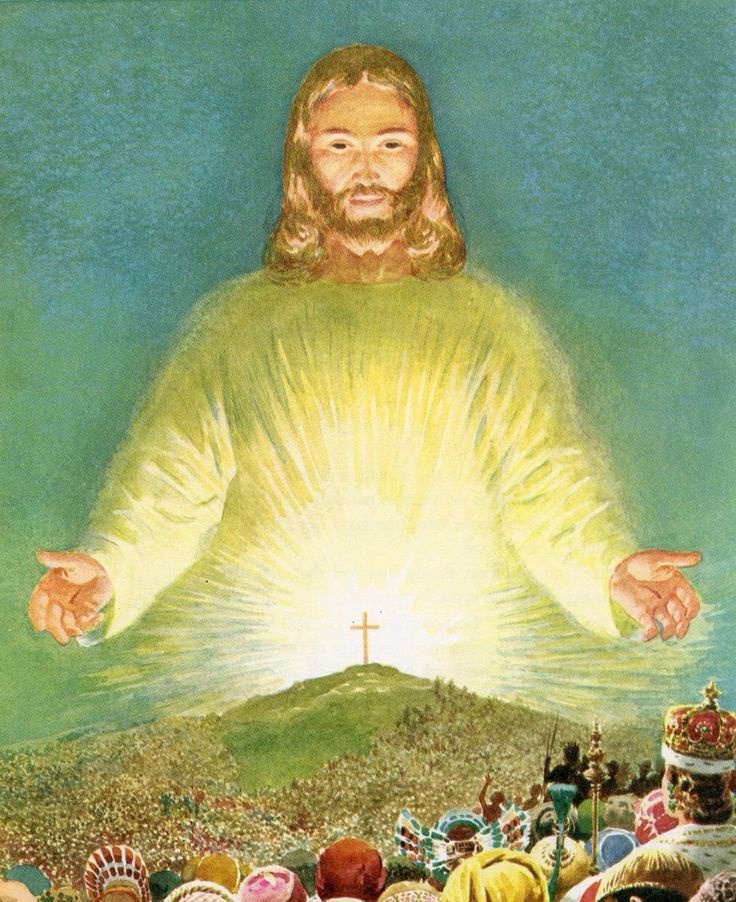 “Kay tungod sa grasya kamo nangaluwas pinaagi sa pagtoo, ug kana dili sa inyong kaugalingon; kini mao ang gasa sa Dios, dili sa mga buhat, aron walay bisan kinsa nga magpasigarbo. Kay kita Iyang mga binuhat, gibuhat diha kang Kristo Jesus alang sa maayong mga buhat, nga giandam nang daan sa Dios aron kita managgawi diha kanila” (Efeso 2:8-10).
Sa 62 AD, si Pablo mihukom sa pagsulat ngadto sa mga magtutuo sa Efeso gikan sa iyang pagkabilanggo sa Roma. Unsa man ang iyang isulti kanila? Kristo!
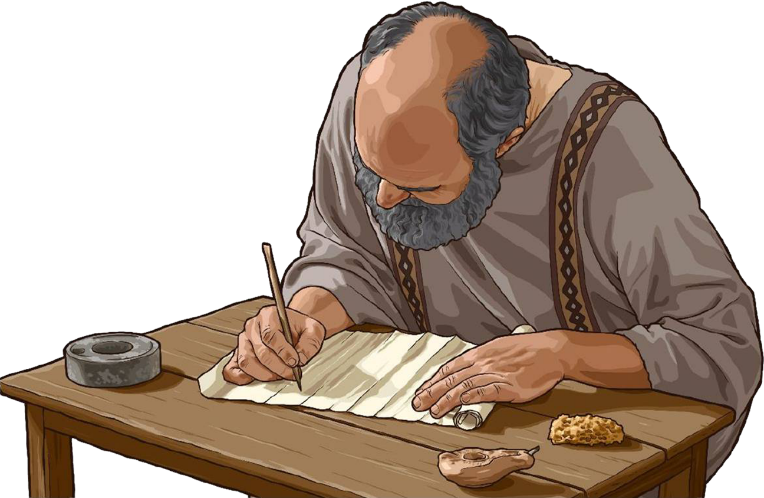 Inspirado sa Balaang Espiritu, ang apostol nagpahinumdom sa mga taga-Efeso (ug kanato) nga si Kristo naghatag kanato ug mga panalangin, grasya, panaghiusa, bag-ong kinabuhi, gugma...
Gitapos ni Pablo ang iyang sulat pinaagi sa pag-awhag kanato sa pagkuha sa gikinahanglan nga hinagiban sa pagbuntog sa atong pagpakig-away batok sa dautan.
Efeso 1: MGA GASA DIHA NI CRISTO
Si Pablo misulat og dali nga kinatibuk-ang pagpasabut sa plano sa kaluwasan gikan sa “sa wala pa ang pagkatukod sa kalibutan” (Mga Taga-Efeso 1:4) ngadto sa “katubsanan sa naangkon nga mga butang” (Mga Taga-Efeso 1:14).
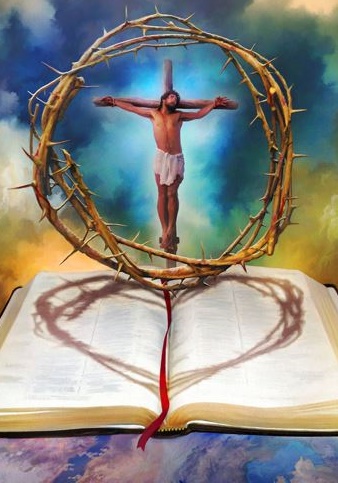 Kini nga plano napuno sa mga gasa gikan sa Dios diha kang Kristo:
Sa katapusan sa iyang pasiuna, si Pablo nag-ampo nga ang Dios molamdag sa atong panabut aron masabtan nga ang tanan nailalum kang Kristo, kinsa mao ang ulo sa Simbahan (Efe. 1:17-23).
Mga Taga-Efeso 2: GRASYA NGA NAGUBA SA MGA PADER
Ano ang nahimo sang grasya sang Dios para sa aton, kag paano ini nagaapektar sa aton mga kaangtanan sa iban?
Unsa ang nahimo sa grasya sa Dios alang kanato (Efeso 2:1-10)
Unsa ang gibuhat sa grasya sa Dios sa atong mga relasyon (Efeso 2:11-22)
Efeso 3: ANG MISTERYO NI KRISTO
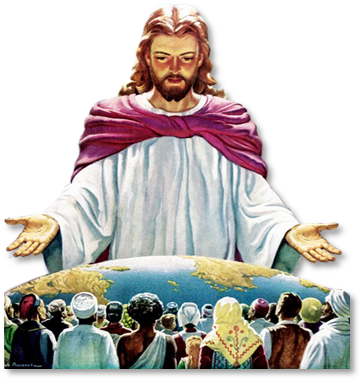 Sa kapitulo 3, gipadayag ni Pablo kanato ang usa ka plano sa Dios, nga iyang gitawag nga "misteryo ni Kristo" (Mga Taga-Efeso 3:4).
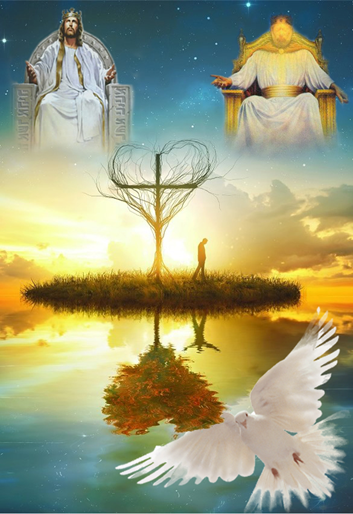 Ug unsa kini nga plano? “Nga ang mga Hentil mga isigkamanununod, mga bahin sa samang lawas, ug mga umalambit sa saad diha kang Kristo Jesus pinaagi sa ebanghelyo” (Efeso 3:6).
Kini nagpasabot sa usa ka hiniusang Simbahan. Ug nag-ampo si Pablo nga ang matag usa kanato mahimong “malig-on sa gahum... pinaagi sa iyang Espiritu” ug “mapuno sa tibuok nga kahupnganan sa Dios” (Efeso 3:16, 19).
Efeso 4: PAGKAHIUSA UG BAG-ONG KINABUHI
Ang Efeso 4 nagsugod sa praktikal nga bahin sa sulat: unsaon paghimo sa panaghiusa sa Simbahan nga usa ka kamatuoran.
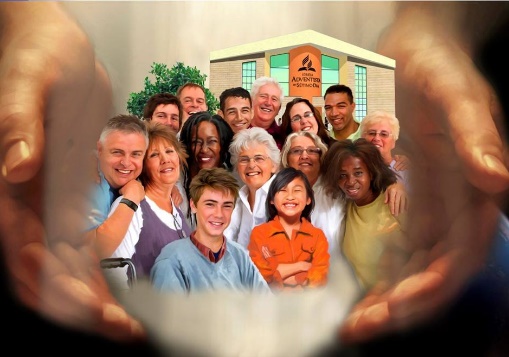 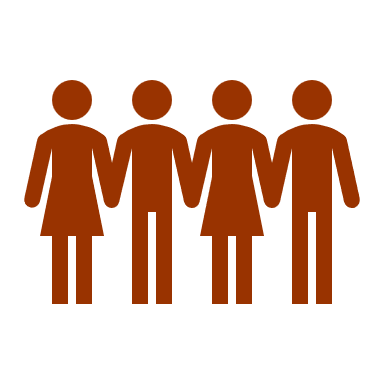 Una, pinaagi sa pag-atiman sa usag usa (b. 1-3, 16).
Sunod, gilista ang makapahiusa nga mga elemento: usa ka lawas, usa ka Espiritu, usa ka paglaum, usa ka Ginoo, usa ka pagtoo, usa ka bautismo, usa ka Dios (b. 4-6).
Si Kristo naghatag kanato sa mga gasa nga gikinahanglan aron makab-ot ang panaghiusa (v. 7).
Gibutang usab niya ang mga tawo nga responsable sa pagkab-ot sa panaghiusa: mga apostoles, mga propeta, mga ebanghelista, mga pastor, ug mga magtutudlo (b. 11-13).
Kita gidasig sa pagtubo sa tingub, paglikay sa internal nga mga isyu nga mahimong motumaw (b. 14-15).
Sa kataposan, ang matag usa kanato kinahanglang makasinati ug kausaban sa kinabuhi aron kita magmabination sa usag usa (b. 17-32).
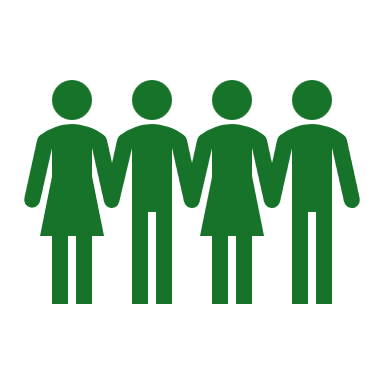 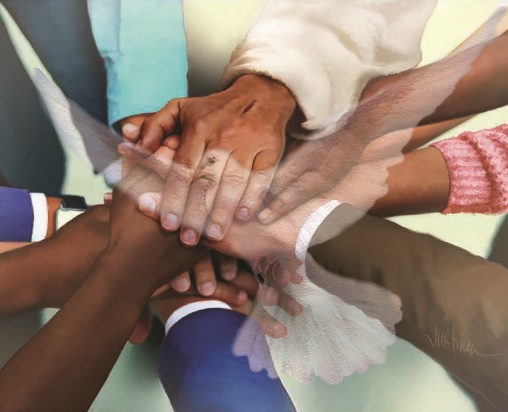 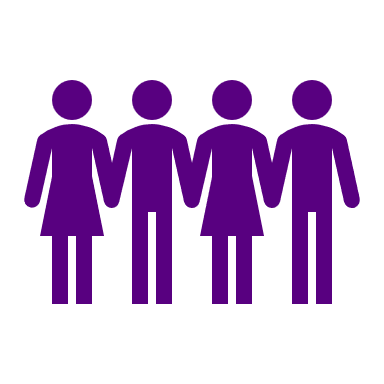 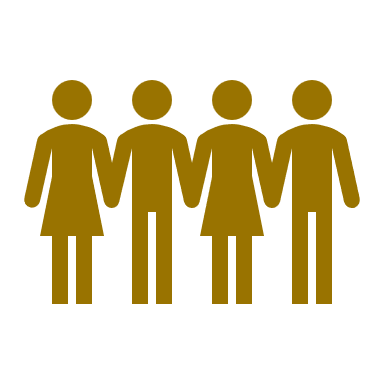 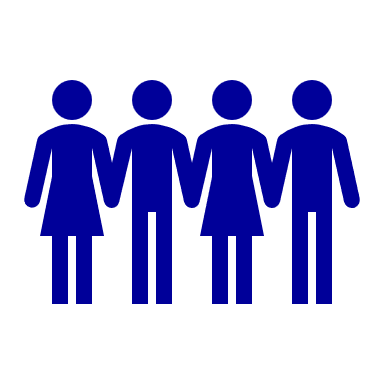 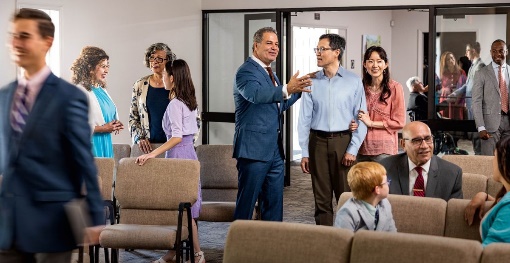 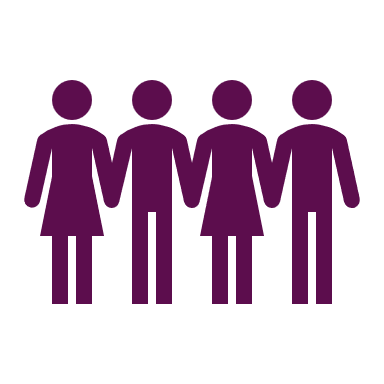 Efeso 5: PAGLAKAW SA GUGMA
Kinahanglan natong sundogon ang Diyos (Efeso 5:1). Unsaon nato pagbuhat niini? Pinaagi sa pagsunod sa ehemplo ni Kristo: paglakaw diha sa gugma (b. 2).
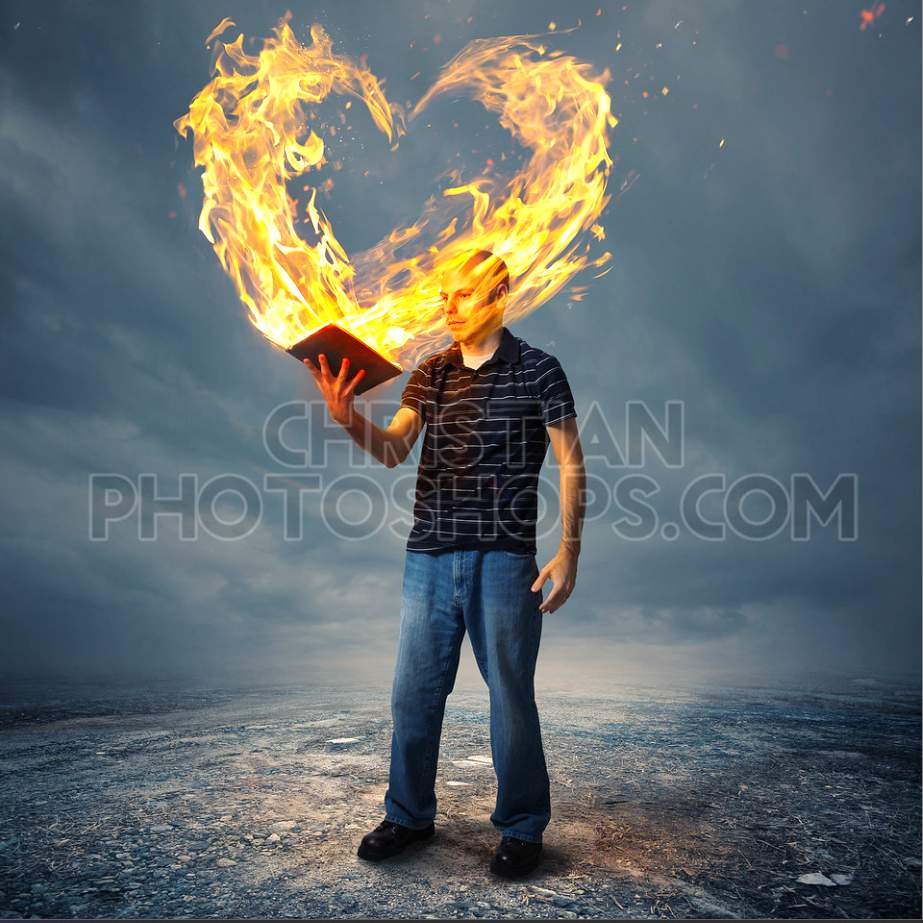 Aron mahimo kini, kinahanglan natong biyaan ang "mangitngit" nga mga batasan sa atong kinabuhi, dili makig-uban niadtong nagpatuyang sa pagpakasala, ug mobuhat sa makapahimuot sa Dios (v. 3-12).
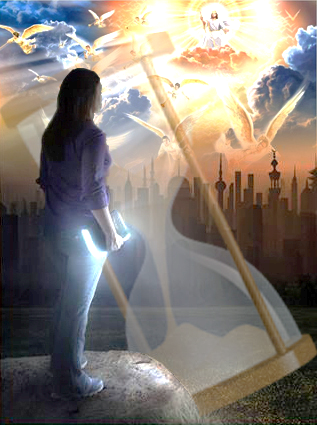 Giawhag kita sa pagpahimulos sa atong panahon ug mapuno sa Balaang Espiritu aron, magdungan kita sa pag-awit, pagdayeg, ug pagpasalamat sa Dios (v. 15-20).
Katapusan nga tambag alang sa pagkab-ot sa panaghiusa:
Efeso 6: HINAGIBAN ALANG SA GUBAT
Ang sulat ngadto sa mga taga-Efeso gitapos uban ang kusganong panawagan sa paglihok. Kita mga kasundalohan sa Dios ug aktibong nakig-away batok sa "espirituhanon nga mga pwersa sa kadautan sa langitnong mga gingharian" (Efeso 6:12, NIV).
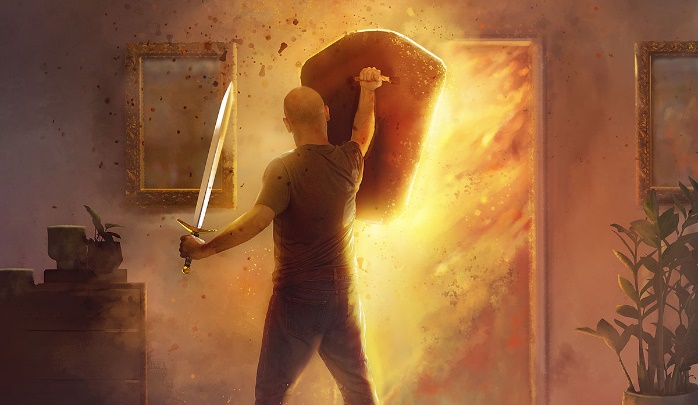 Bisan tuod gamhanan ang kaaway, ang Dios naghatag kanato sa gikinahanglang hinagiban aron makabarog nga lig-on:
Uban niini nga mga hinagiban, ang kadaugan gigarantiyahan!
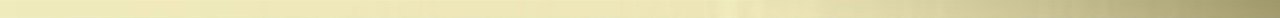 “Ang mga gahum sa kangitngit adunay dili maayo nga kahigayonan batok sa mga magtotoo nga naghigugmaay sa usag usa ingon nga si Kristo nahigugma kanila, nga nagdumili sa paghimo sa pagkalainlain ug panag-away, kinsa nagbarug nga magkahiusa, kinsa mabination, matinahuron, ug malumo nga kasingkasing, nagmahal sa pagtuo nga molihok pinaagi sa paghigugma ug pagputli sa kalag. Kinahanglan nga anaa kanato ang Espiritu ni Kristo, o dili kita iya.
Diha sa panaghiusa adunay kusog; sa pagkabahin adunay kahuyang.”
E. G. W. (Sons and Daughters of God, October 6)